Data Structures
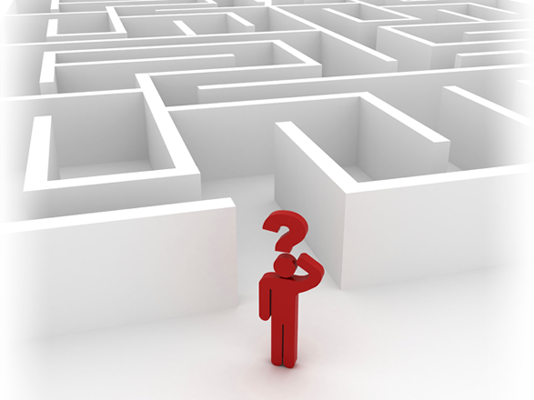 Red-Black Trees
Design and Analysis of Algorithms I
Binary Search Tree Structure
The Height of a BST
Balanced Search Trees
Red-Black Invariants
Example #1
Example #2
Height Guarantee
Height Guarantee (con’d)
Which of the search tree operations have to be re-implemented so that the Red-Black invariants are maintained?
Search
Delete
Insert and Delete
None of the above